L’essentiel du Projet de Loi renforçant la sécurité intérieure et la lutte contre le terrorisme. Thomas Rudigoz – Club de l’Ours – 19 octobre 2017
La France vit sous le régime de l’Etat d’urgence depuis les attentats du 13 novembre 2015. 
Depuis le début de l’année 2017 : 5 attentats en France (3 février (carrousel du Louvre), 18 mars (Orly), 20 avril (Champs-Elysées), 6 juin (Notre-Dame de Paris), 19 juin (Champs-Elysées); 6 attentats chez nos voisins européens : Düsseldorf, Westminster, Manchester, Saint-Pétersbourg, Stockholm, Londres; 7 projets d’attentats déjoués en France 
Légalité́ des mesures de l’Etat d’urgence : seulement 12% des mesures ont été annulées devant les tribunaux administratifs, et 13% devant le Conseil d’Etat
Dès lors que la menace devient durable, l’Etat d’urgence ne peut plus être la solution.
LE CONTEXTE
Il faut adapter notre arsenal juridique pour nous donner le moyen de lutter efficacement contre le terrorisme dans le cadre du droit commun et ainsi sortir de l’Etat d’urgence le 1er novembre 2017.
L’OBJECTIF
1 - Possibilité d’établir des périmètres de protection afin d’assurer la sécurité́ des grands événements 
2 - Possibilité de fermer certains lieux de culte
3 - Création d’un régime de surveillance individuelle
4 - Création d’un nouveau régime de visites et saisies à domicile
4 MESURES PHARESpour préserver l’EQUILIBRE entre la SÉCURITÉ des français et la PROTECTION de leurs LIBERTÉS.
Sous l’Etat d’urgence: les périmètres de protection peuvent être appliqués au seul motif de maintien de l’ordre public. 
Avec cette loi : il faudra une menace terroriste avérée pour les établir.
1 - Possibilité d’établir des périmètres de protection afin d’assurer la sécurité des grands évènements
Sous l’Etat d’urgence : la fermeture du lieu de culte peut-être décidée pour le motif large de provocation à la haine ou à la violence, pour une durée illimitée. 
Avec cette loi : le motif sera restreint à l’incitation à la commission d’actes terroristes, à la violence ou à l’apologie d’actes terroristes ; et la durée sera limitée à 6 mois.
2 - Possibilité de fermer certains lieux de culte
Sous l’Etat d’urgence : les mesures d’assignation à résidence d’un individu sont contraignantes avec la possibilité d’un pointage trois fois par jour et l’obligation de demeurer la nuit à son domicile, et elles peuvent être prises pour un motif large de trouble à l’ordre public. 
Avec cette loi : la nouvelle mesure de surveillance sera restreinte au lien avéré de cet individu à une entreprise terroriste ou s’il soutient des thèses incitant à la commission d’actes de terrorisme et son périmètre ne pourra être inférieur à la commune, pour être compatible avec une vie professionnelle et familiale. Le pointage est ramené à une fois par jour.
3 - Création d’un régime de surveillance individuelle
Sous l’Etat d’urgence : les perquisitions administratives peuvent être ordonnées pour un motif de troubles à l’ordre public sans autorisation préalable du juge. 
Avec cette loi : le motif sera restreint « aux seules fins de prévenir le terrorisme » ; la nouvelle mesure prévoit que les visites soient autorisées par le juge des libertés et de la détention et les saisies seront encadrées.
4 - Création d’un nouveau régime de visites et saisies à domicile
Transposition de la directive « Passenger Name Record » (PNR) 
Création d’un système national de centralisation des données des dossiers passagers du transport maritime 
Instauration d’un nouveau régime légal de surveillance des communications hertziennes 
Renforcement des contrôles en zones frontalières : limité depuis le travail de la CMP
AUTRES MESURES POUR DONNER AUX AUTORITES LES MOYENS DE PREVENIR PLUS EFFICACEMENT LA MENACE TERRORISTE
Élargissement de la « clause d’autodestruction »  à l’ensemble de ces 4 nouveaux outils : ils deviennent expérimentaux et prendront fin le 31 décembre 2020
Suppression de l’obligation de déclarer les numéros d’abonnement et les identifiants techniques de l’ensemble des moyens de communication électronique (contraire aux droits fondamentaux)
Principe d’un accès indirect et non direct des services de renseignement, de police et de gendarmerie, au fichier PNR maritime
Réduction des zones au sein desquelles pourront avoir lieu les contrôles d’identité frontaliers : de 20, nous passons à un rayon de 10km autour des ports et aéroports internationaux.
Le travail de la Commission Mixte Paritaire (CMP)
Réunie le lundi 9 octobre dernier au Sénat
Un accord entre l’Assemblée Nationale et le Sénat qui garantit un équilibre entre les impératifs de protection des Français contre le terrorisme et de respect des droits et libertés constitutionnellement garantis
L’Assemblée a adopté définitivement le texte le 11 octobre : 




Le Sénat a examiné hier après-midi (18 octobre) le texte pour une adoption définitive
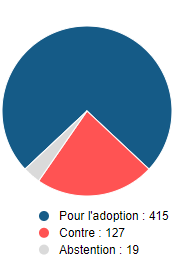 Adoption définitive du texte
La parole est à vous !